Lecture 2: Building blocks
Announcements
All lecture slides will be posted to Piazza after lecture
Consider attending BU (Wed) and MIT (Fri) crypto seminars
Office hours: today at 3-5pm in MCS 164

Assignments for this week
Three textbook readings, see Piazza course schedule
Lab 1 posted, due Friday at 11pm
See Piazza for instructions on how to sign up for Autogradr
Secure communication in the presence of an adversary
key K
key K
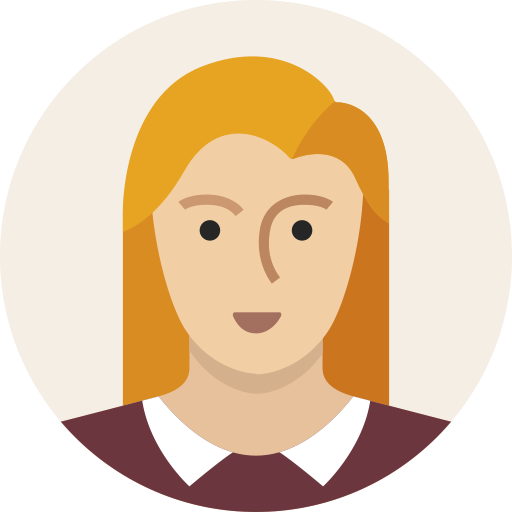 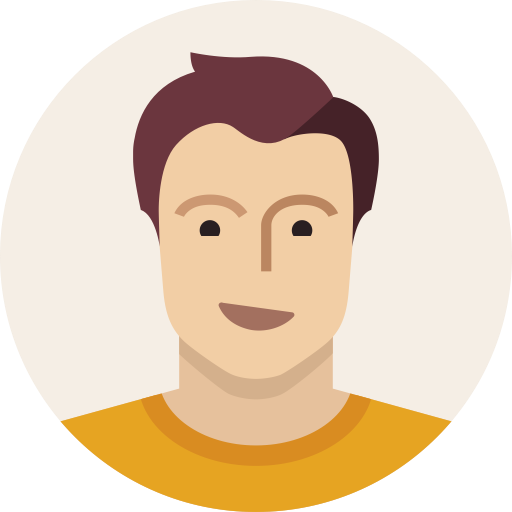 ☏
encode C = E(K, M)
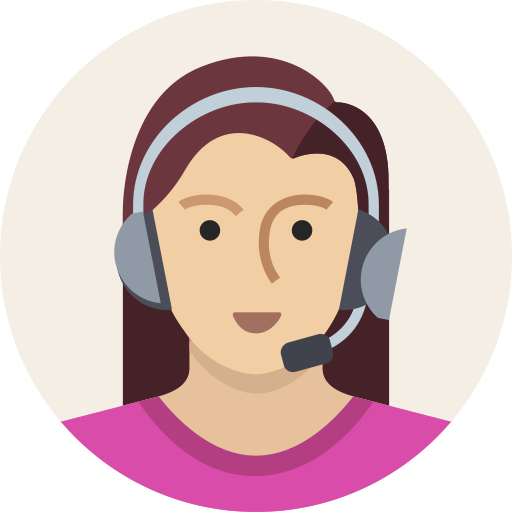 message M
decode M = D(K, C)
???
[Speaker Notes: Remember: Bob could simply be a future version of Alice (think: full disk encryption)

Icons from https://www.iconfinder.com/iconsets/user-pictures]
Crypto Wars: early 20th century
World War I: Zimmerman telegram
World War II: Enigma machine
Source: http://www.bbc.com/news/uk-38581861
Source: https://en.wikipedia.org/wiki/Enigma_machine
Crypto Wars: early 20th century
World War I: Zimmerman telegram
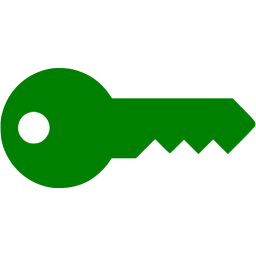 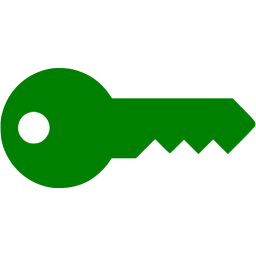 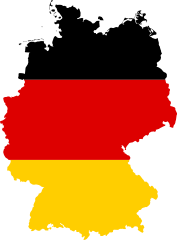 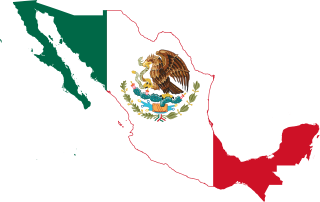 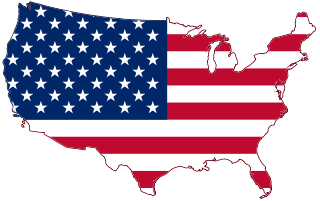 [Speaker Notes: Source: http://www.bbc.com/news/uk-38581861

Images from Wikipedia]
Crypto Wars: early 20th century
World War I: Zimmerman telegram
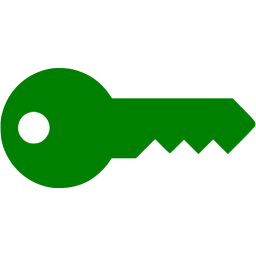 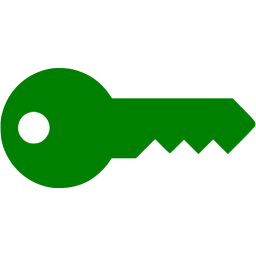 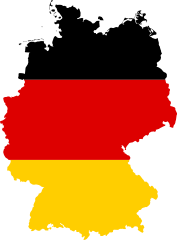 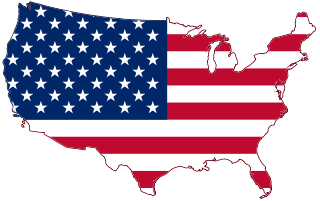 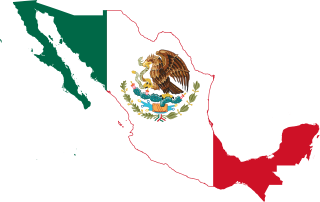 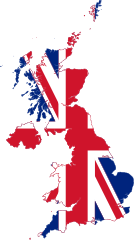 [Speaker Notes: Source: http://www.bbc.com/news/uk-38581861

Images from Wikipedia]
Lesson: Use time- and battle-tested cryptosystems
Schneier’s law: Anyone, from the most clueless amateur to the best cryptographer, can create an algorithm that he himself can't break.
Cryptology
Cryptography
Cryptanalysis
Recap from last lecture
One-time pad
Block cipher
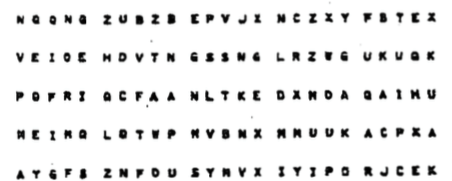 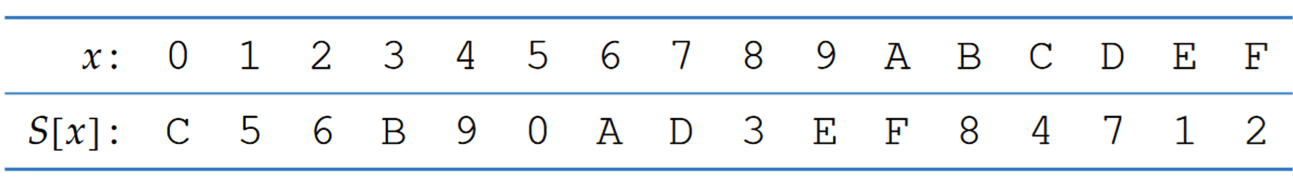 Encode: X ↦ permutationK(X)
Entire K determines the permutation on the entire X
Encode: X ↦ X ⊕ K
Apply Caesar cipher to each bit of X independently
[Speaker Notes: Left image taken from Wikipedia
Right image is the Serpent S-box, taken from https://eprint.iacr.org/2016/1171.pdf]
Representing data
Quantities
bit ∈ {0,1}
byte ∈ {0,1}8

Formats
ASCII string
Raw bits
Hex characters
A
0010 0001
   4        1
Reminder: Keep track of data type when doing the labs!

If you’re getting an output of (say) double the length you expect, then you’re probably operating on a hex encoding rather than the raw string.
Masking the message
Think of a one time pad as a “mask” applied to the message at the bit level

Example: enciphering = message AND key

     message 0110 0110 1001
 AND key     0011 1100 1110
     cipher  0010 0100 1000

Why might this not work?
XOR operation
XOR measures whether 2 inputs are identical
XOR is a “lossless” function, so it is invertible
Actually XOR is an involution: it is it’s own inverse
     message 0110 0110 1001
 XOR key     0011 1100 1110
     cipher  0100 1010 0111

     cipher  0100 1010 0111
 XOR key     0011 1100 1110
     message 0110 0110 1001
Recap from last lecture
One-time pad
Block cipher
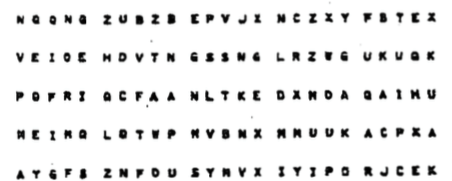 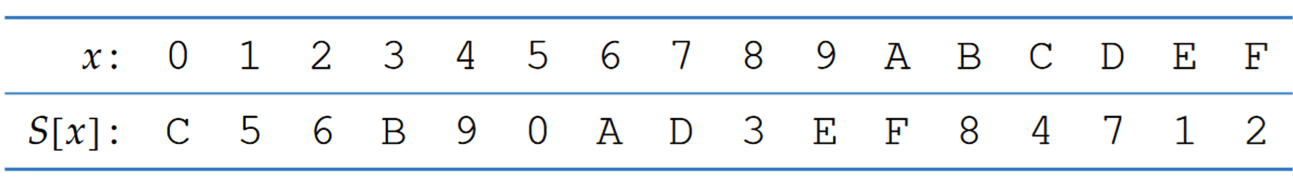 Encode: X ↦ permutationK(X)
Entire K determines the permutation on the entire X
Encode: X ↦ X ⊕ K
Apply Caesar cipher to each bit of X independently
[Speaker Notes: Left image taken from Wikipedia
Right image is the Serpent S-box, taken from https://eprint.iacr.org/2016/1171.pdf]
Distinctive feature of truly random functions
If an adversary A has not explicitly queried the oracle on some point x,
then the value of R(x) is completely random
…at least as far as A is concerned
–Jon Katz and Yehuda Lindell, Introduction to Modern Cryptography

Cryptography requires problems that are hard for Eve / Malloryto solve, and this is as “unsolvable” as problems get
[Speaker Notes: Quote is taken from page 464]
Minicrypt’s building blocks
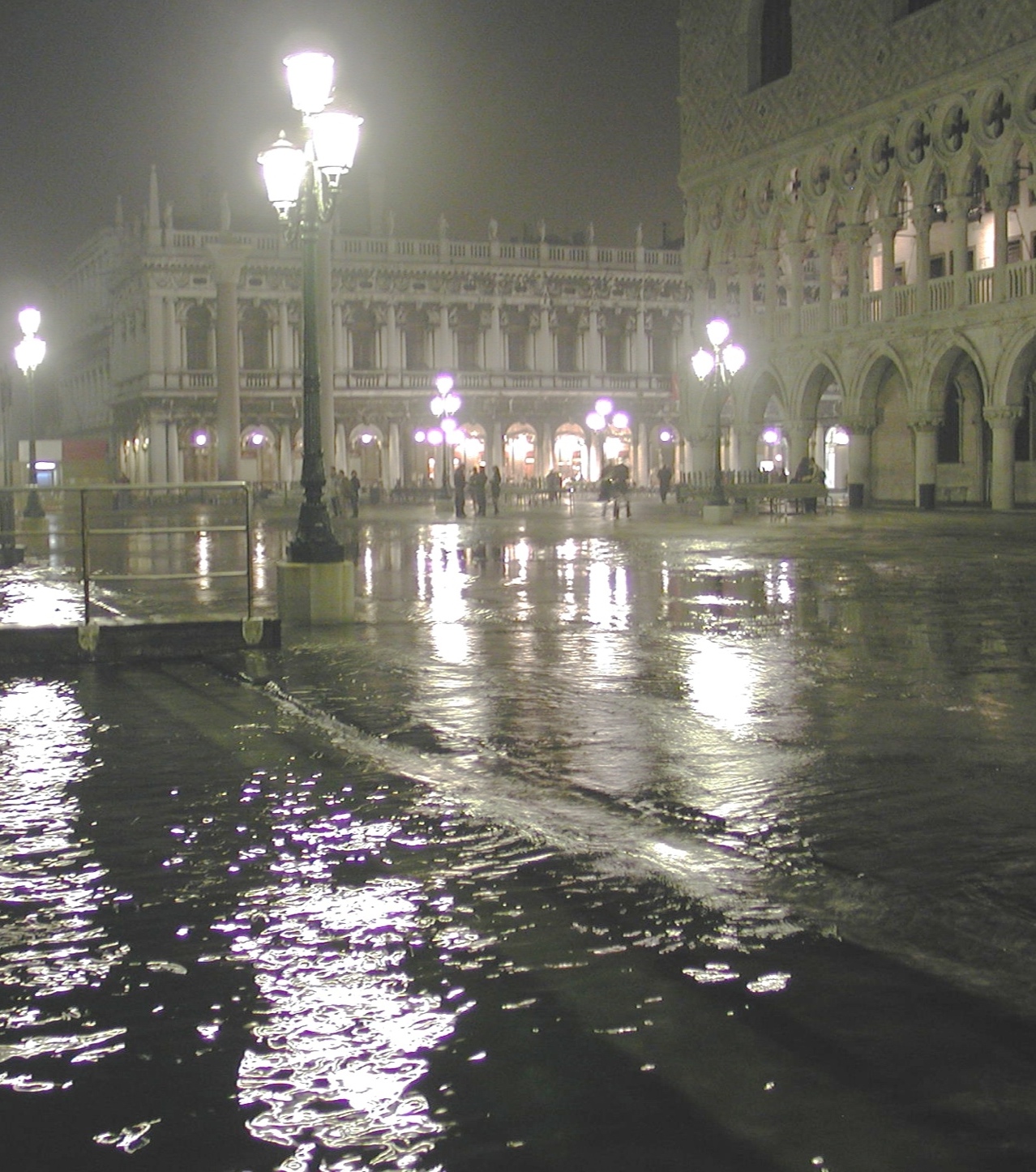 Secret random permutation
XOR operation
Public random function
X
X
K
X
P
K
⊕
R
Y
Y
Y
[Speaker Notes: TCB = Trusted Computing Base]
Minimizing Minicrypt’s TCB
Consider random functions R: {0,1}in → {0,1}out of various input + output lengths
[Speaker Notes: Today, we will see random permutation → block cipher]
Minimizing Minicrypt’s TCB
Math Tools
Primitives
Algorithms
Protocols
Modulararithmetic
Auth keyexchange
Key evolution
Signal: messaging
Key encapsulation
TLS: internetPGP: email
(see CS 558)
Hashfunctions
Random(ish)permutations
Protectedcommunication
Blockciphers
☏  Minicrypt
Cryptomania ✉
[Speaker Notes: Can build all of Minicrypt from random permutations]
Building random functions?
Too burdensome in time and space: most random functions cannot be described more succinctly than simply stating their truth tables

New plan: find something that “looks random” yet is still fast/small to execute
Imagine a “Manhattan project” to build a truly random function. Any problems?
The next best thing
Block cipher = family of permutations,
Block cipher = indexed by secret key 
Design goals
Simple
Makes no sense
Simple to see that it makes no sense
Simple: build from ops that CPUs like
Boolean logic like XOR
Other native CPU ops like cyclic shifts
Table lookups
Makes no sense: unpredictable
How unpredictable can a cipher be?
Say each BK were a truly random permutation chosen independently
Then we could each use our own without impacting anybody else
X
Y
BK
BK
-1
Y
X
[Speaker Notes: Each K defines a new permutation BK]
Pseudorandomness
BK looks like a truly random function, meaning Mallory cannot tell them apart







How do we build something that looks random?
X
X
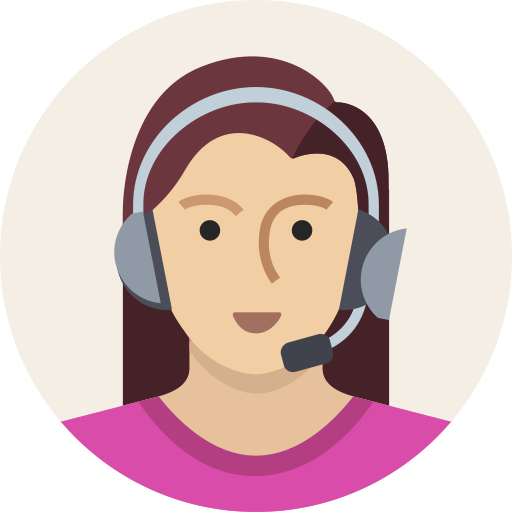 P
B$
Y
Y
Flashback: The Data Encryption Standard (DES)
History
1972: NIST* seeks standard mechanism to protect the fed govt’s “sensitive but unclassified” info
1st request: Rejected all submissions
2nd request: accepted the Lucifer cipher by Horst Feistel & others at IBM
Lengths of DES components
Block length:	8 bytes
Key length:	7 bytes
NSA changes: ▲ cryptanalytic strengthNSA changes: ▼ key length 64 → 56 bits
X
DES
KDES
Y
[Speaker Notes: * Had a different name back then

Reminder: NIST only sought a standard that the federal government could use to encrypt unclassified but sensitive information. Their rules only apply to US gov't!

DES eventually published as Federal Information Processing Standard (FIPS) 46]
Crypto war 1: key length
Question: how to increase key length without making a new standard?
Solutions
2DES: Run DES twice
3DES: Run DES three times
DESX (Rivest 84): mask input + outputResulting key = 15 bytes
Benefits of DESX
Fast: 1 block cipher call, quick re-keying
Available: RSA Security had in their BSAFE software since the late 1980s
X
DES
KDES
KMASK
Y
DES
KDES’
Y
DES
KDES
Y
[Speaker Notes: Late 80s = before the rise of open-source crypto software]
Random permutation → block cipher
Question: What is the simplest possible construction of a block cipher that has a formal proof of security?
Even-Mansour 91: Rivest’s idea applies to any “public, random-looking permutation”
Theorems
Resulting block cipher isstrongly pseudorandom
…even if Π is publicly known
Construction is minimal in thesense that nothing can be removed
X
X
DES
Π
P
KDES
KMASK
Y
Y
A
A
Π
Π
B
B
[Speaker Notes: Note: I’m only showing the (non-strong) pseudorandomness picture here. I omit the full picture of strong pseudorandomness because it is rather busy. See the hidden slide at the end of the presentation.]
Proof of minimality
Thm. Construction is minimal in the sense that nothing can be removed.

Proof.
Removing either ⊕ allows adversary to learn the key with one X/Y pair and one query to Π.
Removing Π leaves the identity function.
X
X
Π
P
KMASK
Y
Y
A
A
= X
Π
Π
B
B
[Speaker Notes: Issue: K_{mask} = Y ⊕ B]
Proof of pseudorandomness
Thm. Construction is pseudorandom.
Proof.
Before making any queries, all choices of KMASK are equally likely
To reduce the set of possible KMASK, adversary        must find collisions between P and Π, which are unlikely
For each (X, Y) and (A, B) pair, label the keys (X ⊕ A) and (Y ⊕ B) as bad; q queries yield only 2q2 bad keys
All good keys are equally likely: they all fail to cause collisions anywhere
X
X
Π
P
KMASK
Y
Y
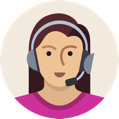 A
A
Π
Π
B
B
Great, let’s build a block cipher!
Problems?
Hmm, how do we go about building a single random permutation Π?
Isn’t the truth table for Π huge?

Solution to 1: multiple rounds
Let’s make life easier: what if we make ρ that is somewhat random?
Then we can use the 3DES trick
Nitpicky detail: each round needs a different key to thwart slide attacks
X
Π
ρ
Kround
KMASK
Y
⋮
ρ
Y
[Speaker Notes: Minor detail: the different rounds need to have different round keys in order to thwart a “slide attack”]
Great, let’s build a block cipher!
Problems?
Hmm, how do we go about building a single random permutation Π?
Isn’t the truth table for Π huge?

Solution to 2: simple round function ρ
Linear functions are very simple!
Err, perhaps too simple; we could then solve for the key
We need non-linearity somewhere
But let’s keep its truth table small
X
ρ
Kround
KMASK
Y
⋮
ρ
Y
Designing ρ: The substitution-permutation model
State at beginning of round
❶ Substitution box (S-box)
Provides confusion, but at a cost
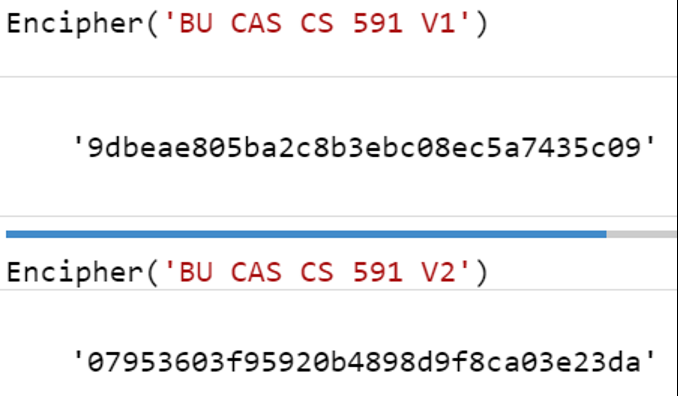 ❷ Linear permutation
Provides global diffusion
Permutation
Middle
Middle
…
State at end of round
❸ AES-specific middle step
A linear operation that (somehow) provides both diffusion and confusion
S
S
S
S
…
…
Advanced Encryption Standard (AES) Competition
NIST competition held 1997–2000
Required good performance for
8-bit smartcard
32-bit software
Dedicated hardware
Well-run competition
Included 3 conferences
Many candidates
15 initial submissions
5 finalists
Winner: Rijndael
Authors: Joan Daemen, Vincent Rijmen
Recap of today
Math Tools
Primitives
Algorithms
Protocols
Modulararithmetic
Auth keyexchange
Key evolution
Signal: messaging
Key encapsulation
TLS: internetPGP: email
(see CS 558)
Hashfunctions
Random(ish)permutations
Protectedcommunication
Blockciphers
☏  Minicrypt
Cryptomania ✉
Up next: Authentication xor Encryption via Enciphering
Math Tools
Primitives
Algorithms
Protocols
Modulararithmetic
Auth keyexchange
Key evolution
Signal: messaging
Key encapsulation
TLS: internetPGP: email
(see CS 558)
Hashfunctions
Random(ish)permutations
Protectedcommunication
Blockciphers
☏  Minicrypt
Cryptomania ✉